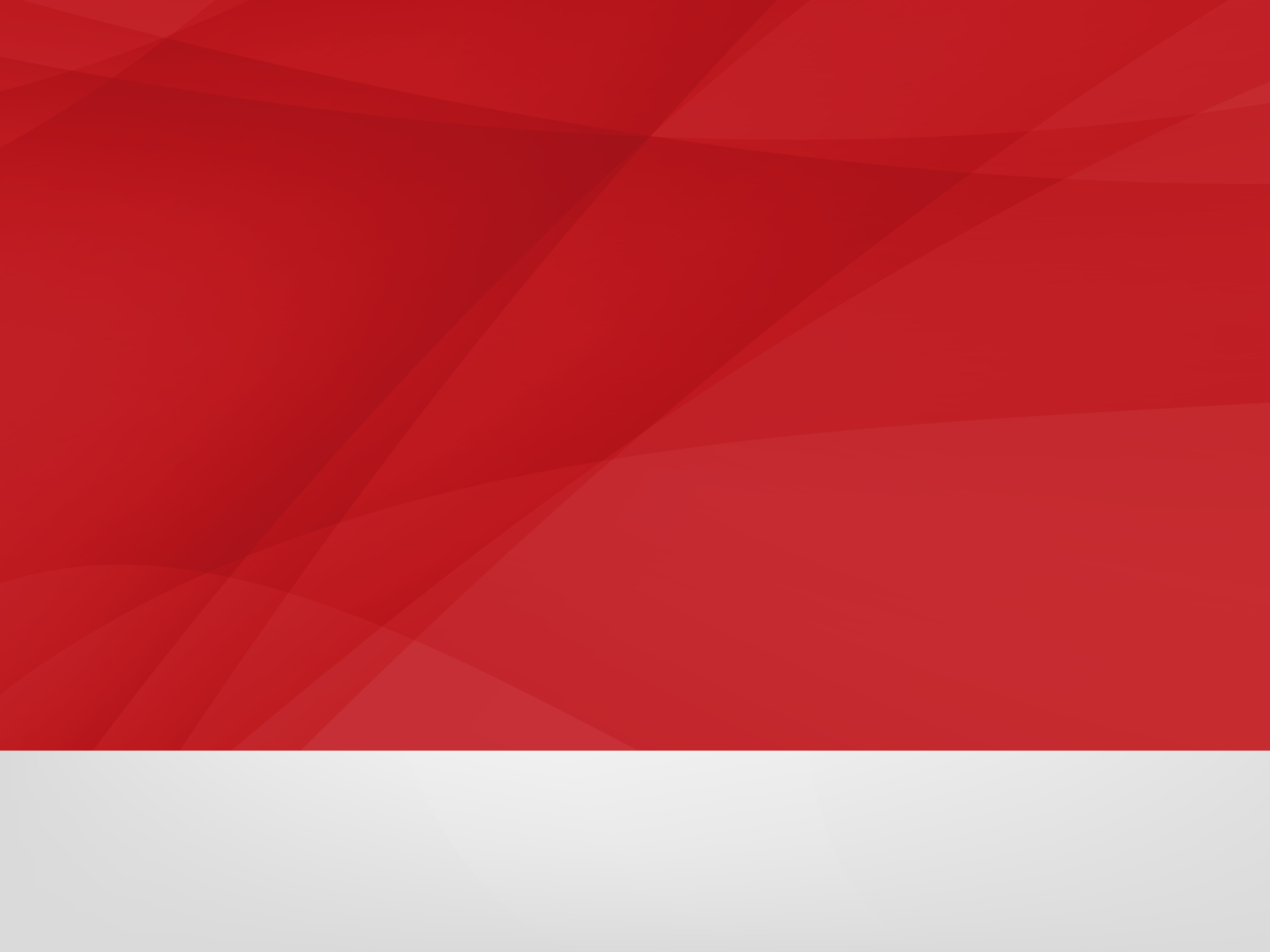 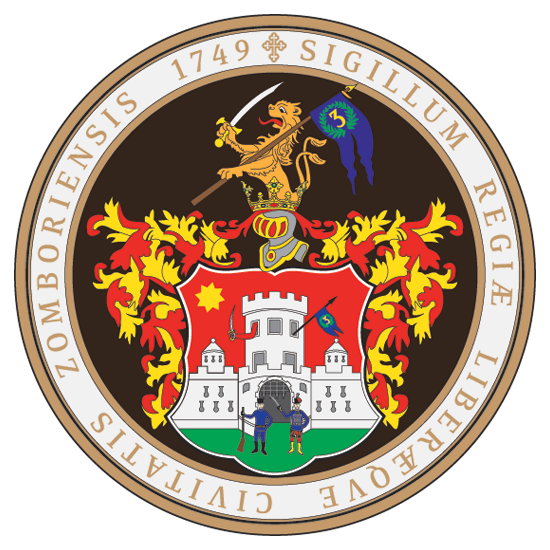 ГРАД СОМБОР
Грађански водич кроз буџет за 2024. годину
Мај  2024.
[Speaker Notes: Потребно је доставити грбове у доброј резолуцији.]
Садржај
1. Увод
2. Како настаје буџет града Сомбора?
3. Планирани приходи у 2024. години
4. Планирани расходи у 2024. години
	4.1. На шта се троши новац?	
	4.2. Програмско буџетирање
5. Партиципативно буџетирање у 2024. години
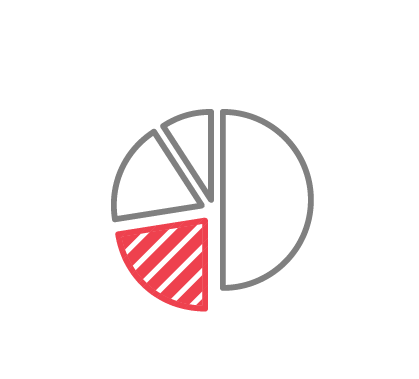 2
1. Увод
Драги суграђани,

публикација пред Вама је Грађански водич кроз буџет града Сомбора.

Основна сврха овог документа је да вам пружимо најважније информације о планираном буџету за 2024. годину, као и о околностима и одлукама којима смо се водили приликом његовог састављања.

С обзиром да највећи део новца стиже у буџет кроз наплату пореза, наша је обавеза да њиме располажемо у најбољем интересу заједнице и да грађанима представимо тачне и разумљиве податке.
3
1. Увод
Грађански водич кроз буџет намењен је свим грађанима, који желе да буду обавештени о плановима локалне самоуправе за прикупљање и трошење новца и да прате реализацију постављених циљева.

Надамо се да је овај документ објаснио кључна питања и тако учинио буџет приступачнијим и разумљивијим.

Ова публикација настала је у оквиру иницијативе за веће укључивање јавности у буџетске консултације и надамо се да ћете и у наредним годинама бити спремни да се одазовете позиву да заједно планирамо развој нашег Сомбора.
4
[Speaker Notes: Доставити слике председника односно градоначелника, као и потписе.]
2. Како настаје буџет града?
Буџет града Сомбора је правни документ који утврђује план прихода и расхода града за наредну годину.

Два основна елемента сваког буџета су приходи и расходи.

Из градског буџета се током године подмирују обавезе и врше сва плаћања из делокруга рада локалне самоуправе. 

Исто тако у буџет се сливају приходи из којих се подмирују те обавезе.
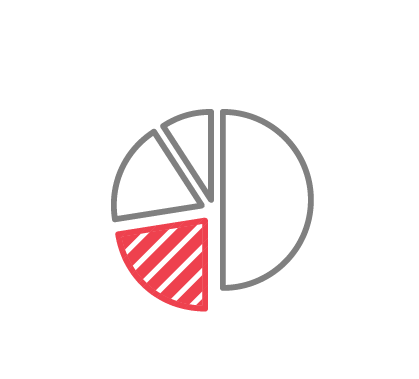 5
2. Како настаје буџет града?
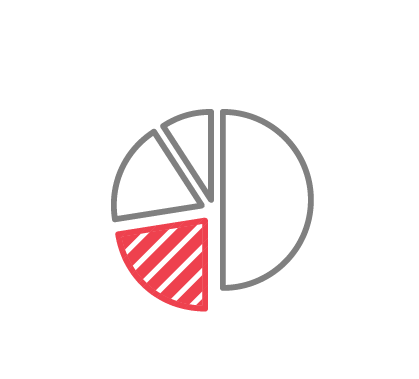 Градоначелник и локална управа спроводе градску политику, а главна полуга те политике и развоја је управо буџет. 


Приликом дефинисања овог, за град најважнијег документа, они морају да се воде законским прописима, стратешким приоритетима развоја и другим елементима.
6
2. Како настаје буџет града?
БУЏЕТ ГРАДА
7
Слика 1.
[Speaker Notes: Прилагодити слику у зависности да ли је град или општина. Градска/општинска власт; Буџет града/општине]
3. Планирани приходи у 2024. години
Укупни приходи буџета града Сомбора у 2024. години износе 4.988.796.000 динара.

Буџет се пуни од: 

пореских прихода, 
трансферa буџета РС и буџета АПВ, 
примања од продаје непокретности, 
прихода од имовине и 
осталих прихода (слика 2.).
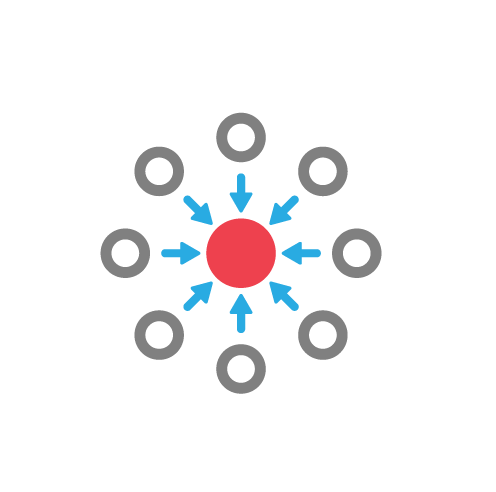 8
3. Планирани приходи у 2024. години
9
Слика 2.
3. Планирани приходи у 2024. години
Пореске приходе 
град прикупља кроз наплату пореза на зараде, пореза на добра и услуге, пореза на имовину и осталих пореза. 
Трансфери 
подразумевају пренос новца из Републичког буџета у корист града, као и наменске трансфере како из буџета РС, тако и из буџета АПВ.
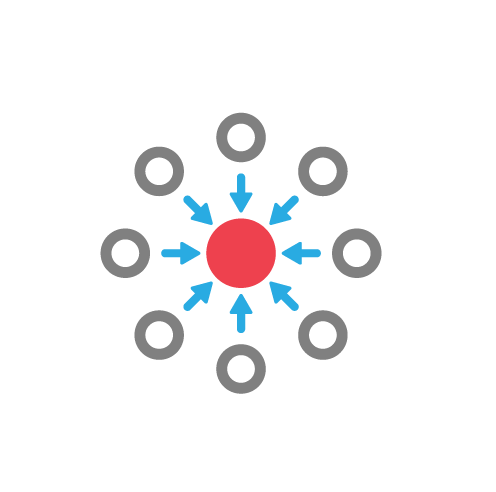 10
3. Планирани приходи у 2024. години
Остале приходе 
буџет града оприходује наплатом казни, затим различитих такси и накнада. Остали приходи такође обухватају све неодређене и мешовите приходе које прикупља буџет града.
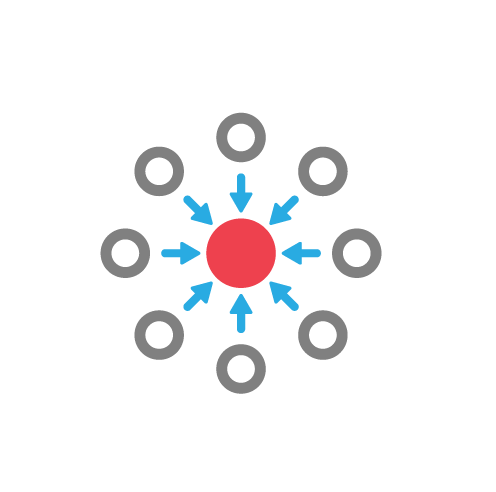 11
3. Планирани приходи у 2024. години
12
Слика 3.
[Speaker Notes: У овом делу је неопходно дати анализу структуре прихода. 
Нпр. у буџету за 2016. годину највише новца ће се слити наплатом пореза, док трансфери од Републике износе Х динара.]
3. Планирани приходи у 2024. години
Упоредни преглед основног плана прихода буџета нашег града у 2024. години у односу на 2023. годину - ребаланс (слика 4.):
13
Слика 4.
4. Планирани расходи у 2024. години
Једно од основних буџетских начела јесте равнотежа прихода и расхода, стога укупни расходи  буџета града Сомбора у 2024. години износе 4.988.796.000 динара (слика 5.).
14
Слика 5.
4. Планирани расходи у 2024. години
Расходи за запослене 
представљају све трошкове за запослене, како у управи тако и код буџетских корисника.

Коришћење роба и услуга 
обухвата сталне трошкове, путне трошкове, услуге по уговору, специјализоване услуге, трошкове материјала и текуће поправке и одржавање. 

Трансфери осталим нивоима власти
су трошкови које град има за исплату дотација и трансфера осталим нивоима власти.
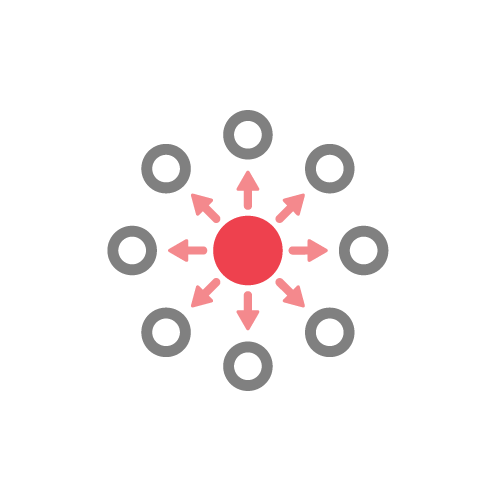 15
4. Планирани расходи у 2024. години
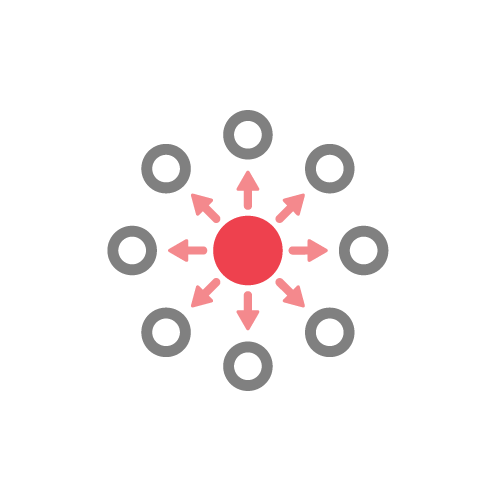 Остали расходи
Обухватају  дотације  невладиним организацијама,порезе, таксе, новчане казне и пенале.

Субвенције из буџета
 се дају јавним комуналним предузећима за   капиталне пројекте.
16
4. Планирани расходи у 2024. години
Социјална заштита
обухвата све трошкове исплате социјалних давања за различите категорије становништва.

Буџетска резерва 
представља новац који се користи за непланиране сврхе и у сврхе за које се у току године покаже да су неопходна додатна новчана средства.

Капитални расходи
су расходи за основна средства (зграде и грађевинске објекте, машине и опрему, земљиште...).
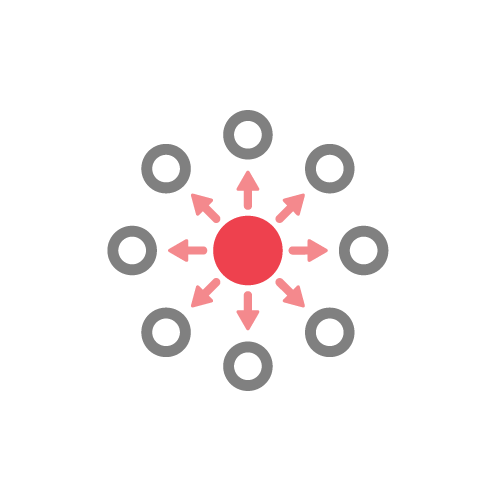 17
4. Планирани расходи у 2024. години
Упоредни преглед основног плана расхода буџета града Сомбора у 2024. години у односу на 2023. годину  (слика 6.).
18
Слика 6.
4.1 На шта се троши новац?
Буџет нашег града је програмски, што значи да се укупни расходи деле на ове програме (слика 7).
19
Слика 7.
4.1 На шта се троши новац?
У 2024. години највише новца из буџета биће издвојено за следеће програме:
20
Табела 1.
4.2 Програмско буџетирање
Закон о буџетском систему обавезује буџетске кориснике да одлука о буџету буде израђена на програмском принципу што је и испоштовано приликом израде Одлуке о буџету града Сомбора за 2024. годину.

Одлука о буџету града Сомбора за 2024. годину акценат ставља на побољшање инфраструктурне сфере нашег града путем програма Комуналне делатности, програм Образовања омогућава унапређење дела образовног система, док програм ефикасне Локалне самоуправе побољшавајући систем функционисања омогућава пружање квалитетнијих услуга својим суграђанима намећући им улогу главних актера приликом планирања и креирања буџета нашег града утичући тиме на квалитет живота грађана.
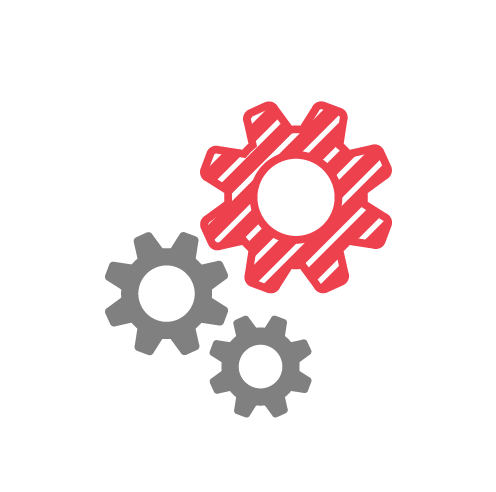 21
Родно одговорно буџетирање
Реформа јавних финансија подразумева и почетак процеса унапређења и увођења принципа родно одговорног буџетирања у сам буџетски процес У оквиру програма и програмских активности, те одговарајућим постављеним циљевима и индикаторима, дефинисани су поједини елементи поступног увођења родно одговорног буџетирања у буџет локалне самоуправе унапређујући на тај начин равноправност.

Програми у којима су дефинисани родно одговорни циљеви и индикатори су: локални економски развој, социјална и дечија заштита, опште услуге локалне самоуправе, здравствена заштита и развој спорта и омладине и становање, урбанизам и просторно планирање.

Наредних буџетских година сви програми и програмске активности би требало да дефинишу најмање по један родно одговоран циљ и пратећи му индикатор.
22
5. Партиципативно буџетирање за буџет 2024. године
Поступак партиципативног буџетирања је спроведен током септембра, октобра и новембра 2023. године, као део Акционог плана за укључивање грађана у процес доношења одлука о трошењу средстава прикупљених на основу Пореза на имовину. 
Гласање је било организовано тако да је свака месна заједница добила могућност да гласа за свој пројекат. Гласање је било по пети пут организовано и у градским средњим школама (ђаци су гласали са подизање квалитета рада и боравка у својим школама-средства у буџету су опредељена за набавку школске опреме).
Тим је одабрао идеје за пројекте које испуњавају одређене критеријуме и саставио је листу за гласање.
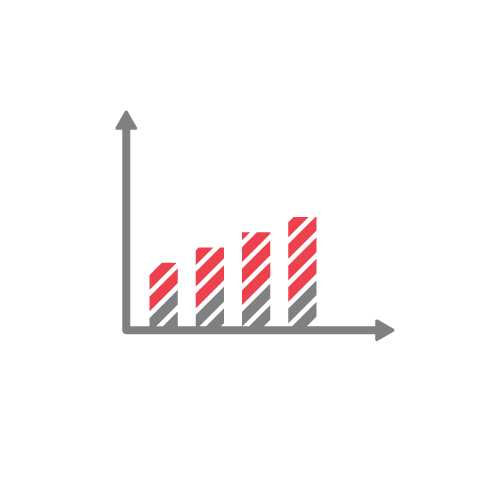 23
5. Партиципативно буџетирање за буџет 2024. године
Месне заједнице су током 2023. године консултовале грађане и организације цивилног друштва током спровођења дана отворених врата, тако да је за  анкету било спремно укупно 66 предлога – по три за сваку месну заједницу.
Грађани су се током двонедељног гласања определили за један од три предлога, а буџет града ће током 2024. године подржати реализацију тих пројеката.
 Приликом одабира 66 предлога водило се рачуна да су они из надлежности рада локалне самоуправе и јавних комуналних предузећа. Најчешћи предлози грађана су се односили на уређење игралишта за децу, домова културе, паркинга и других јавних простора(спортски терени).
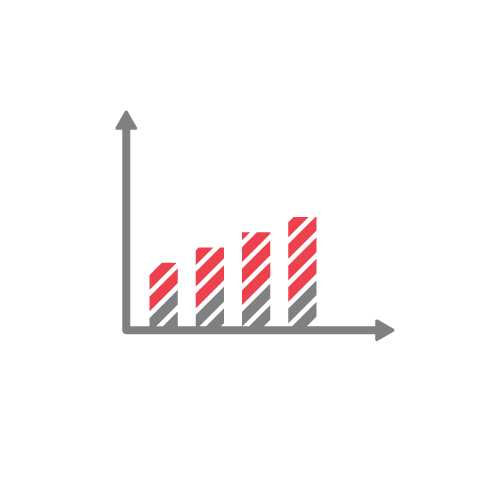 24
5. Партиципативно буџетирање у 2024. години
У 2023. години, по пети пут је партиципативно буџетирање спроведено у средњим школама. 

Учествовало је 6 средњих школа путем гласања које је било организовано класичним путем преко штампаних листића . 

Будући да су ученици, преко школских парламената били добро обавештени, предлози које су изабрали су се махом односили на набавку наставних средстaва.
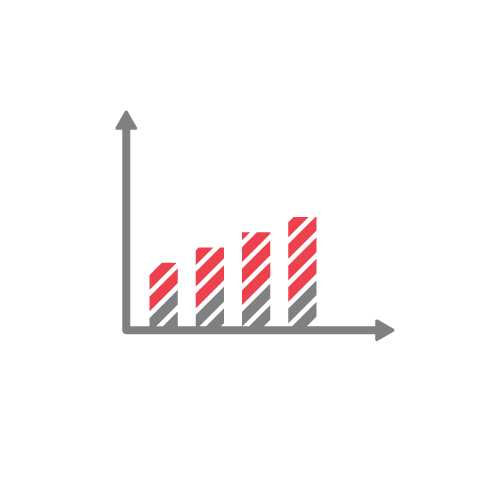 25
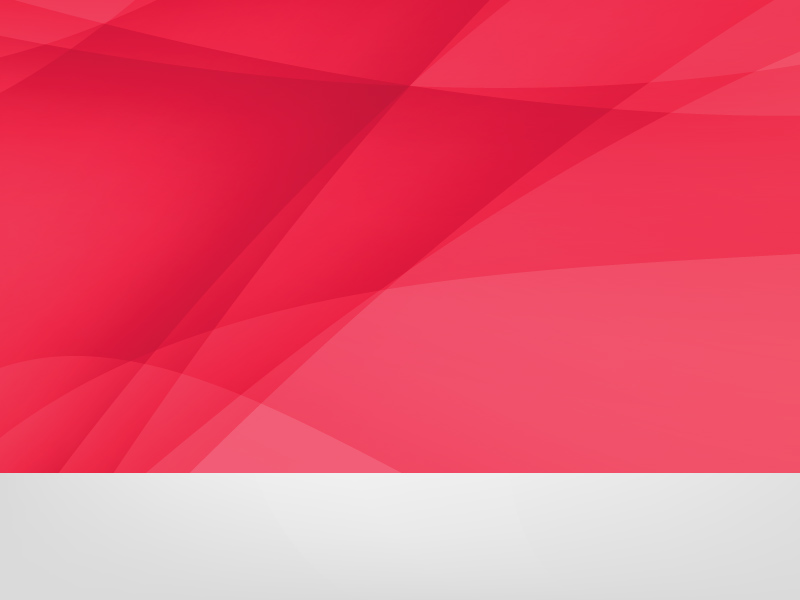 Хвала грађанима Сомбора на учешћу у пројекту партиципативног буџетирања.Велико хвала и нашим средњошколцима који су подржали пројекат .